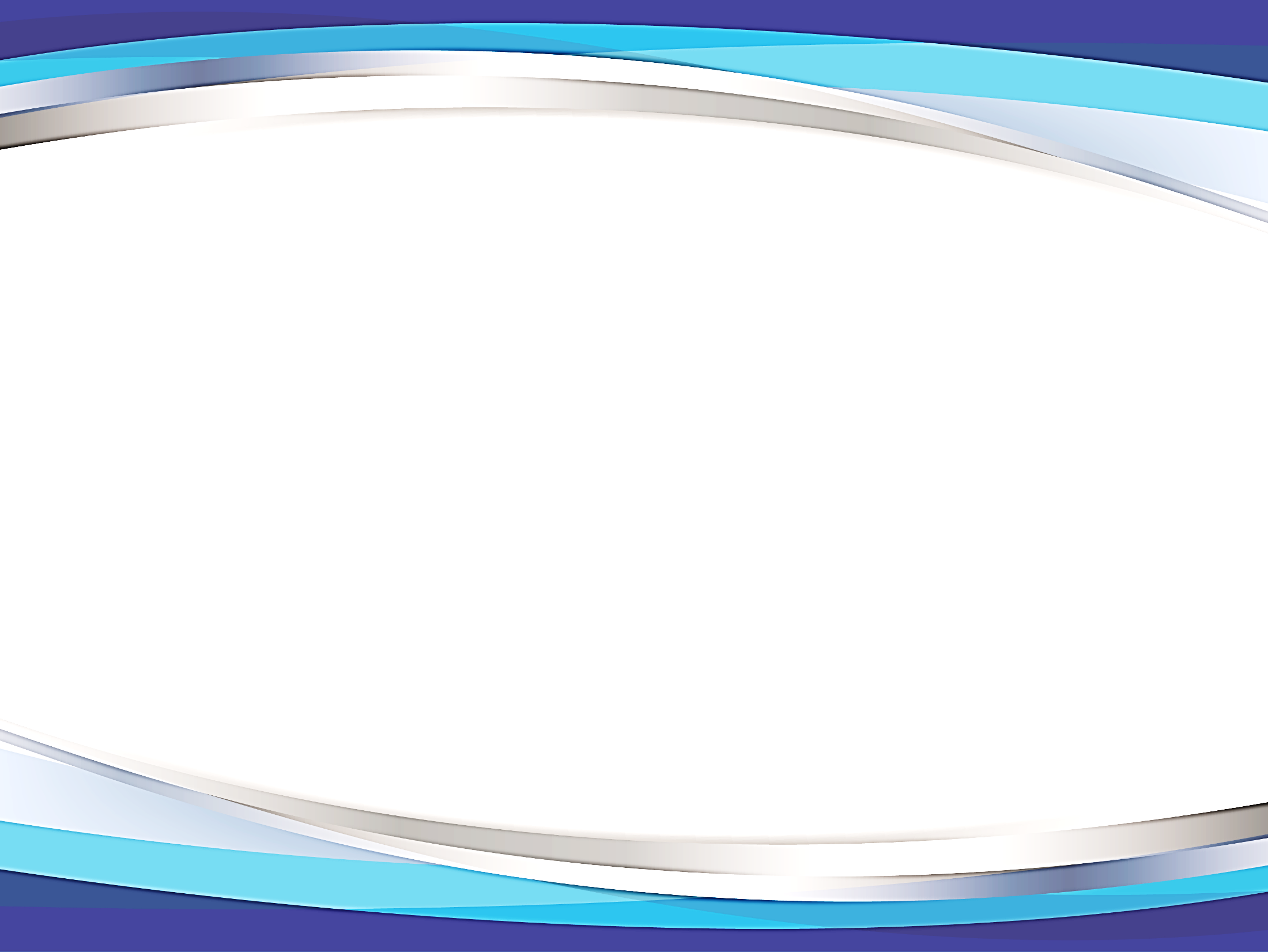 Inteligencia Emocional Ante la Búsqueda de Empleo
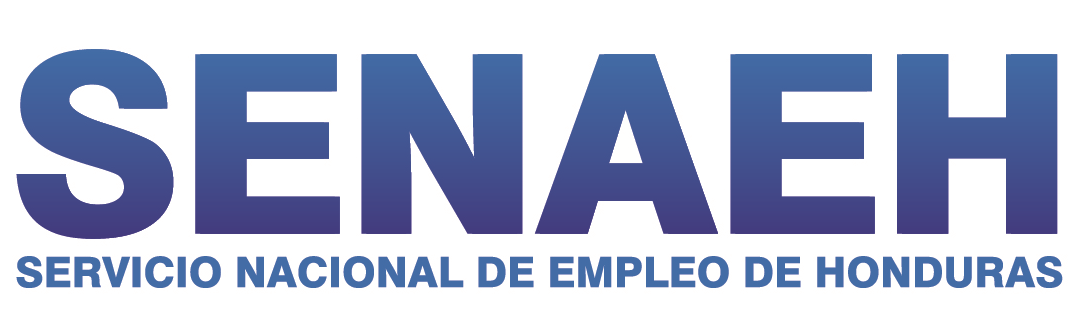 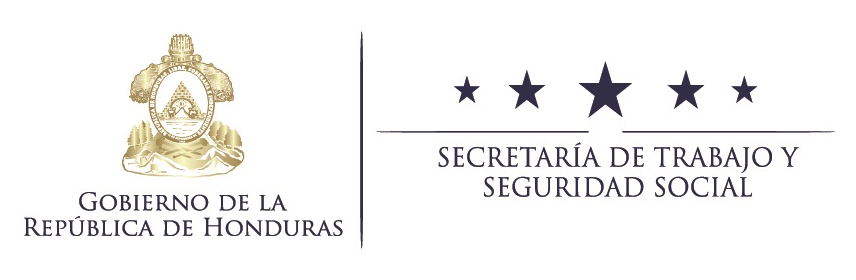 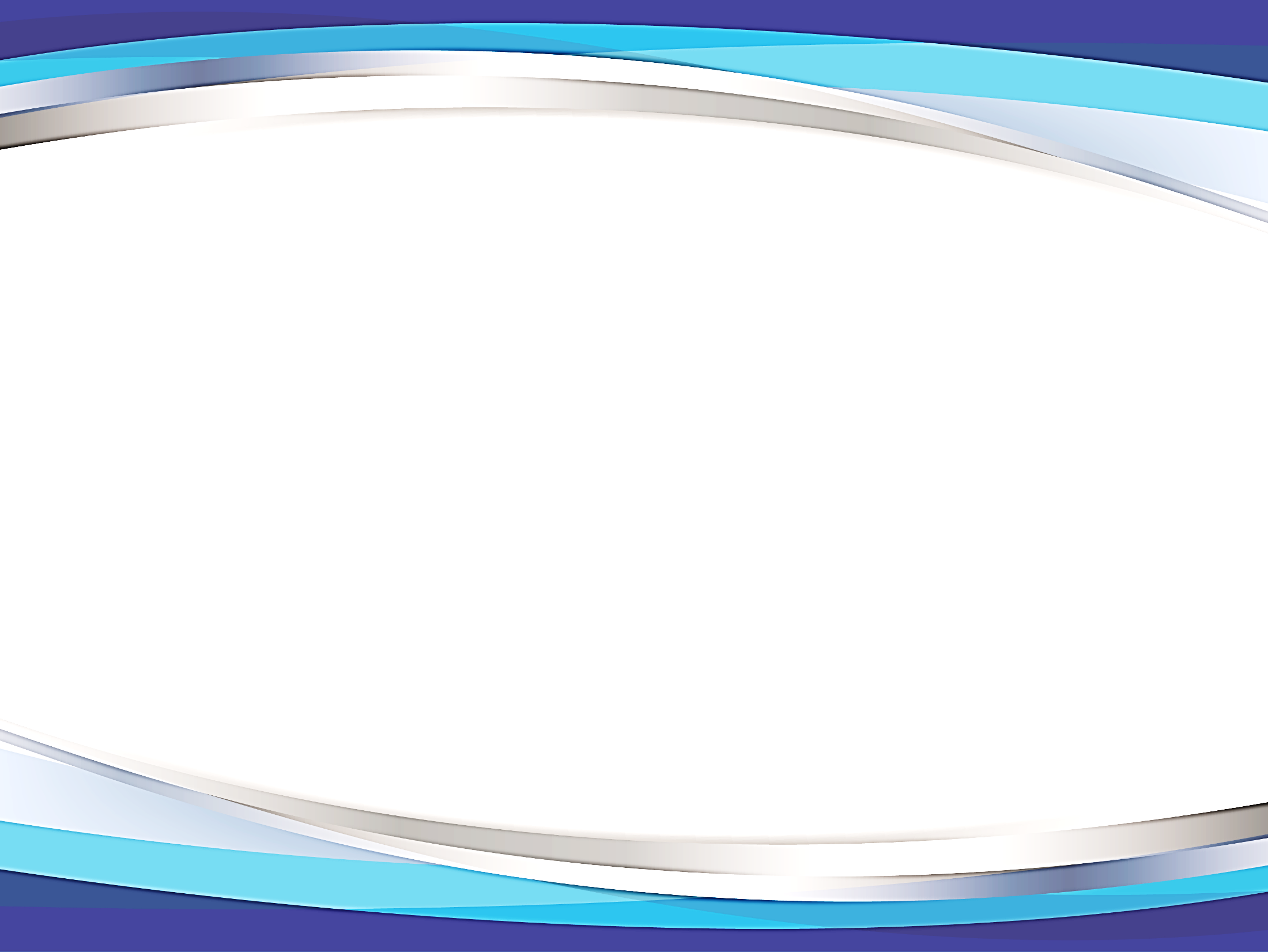 ¿Qué son las Emociones?
¿Para qué sirven las Emociones?
Las emociones son estados que todos experimentamos pero, no por ser tan habituales dejan de tener cierta complejidad.
Nos sirven para afrontar y asumir experiencias vitales. Nos brindan beneficios para auto conocernos y, al mismo tiempo, conocer las emociones de las demás personas.
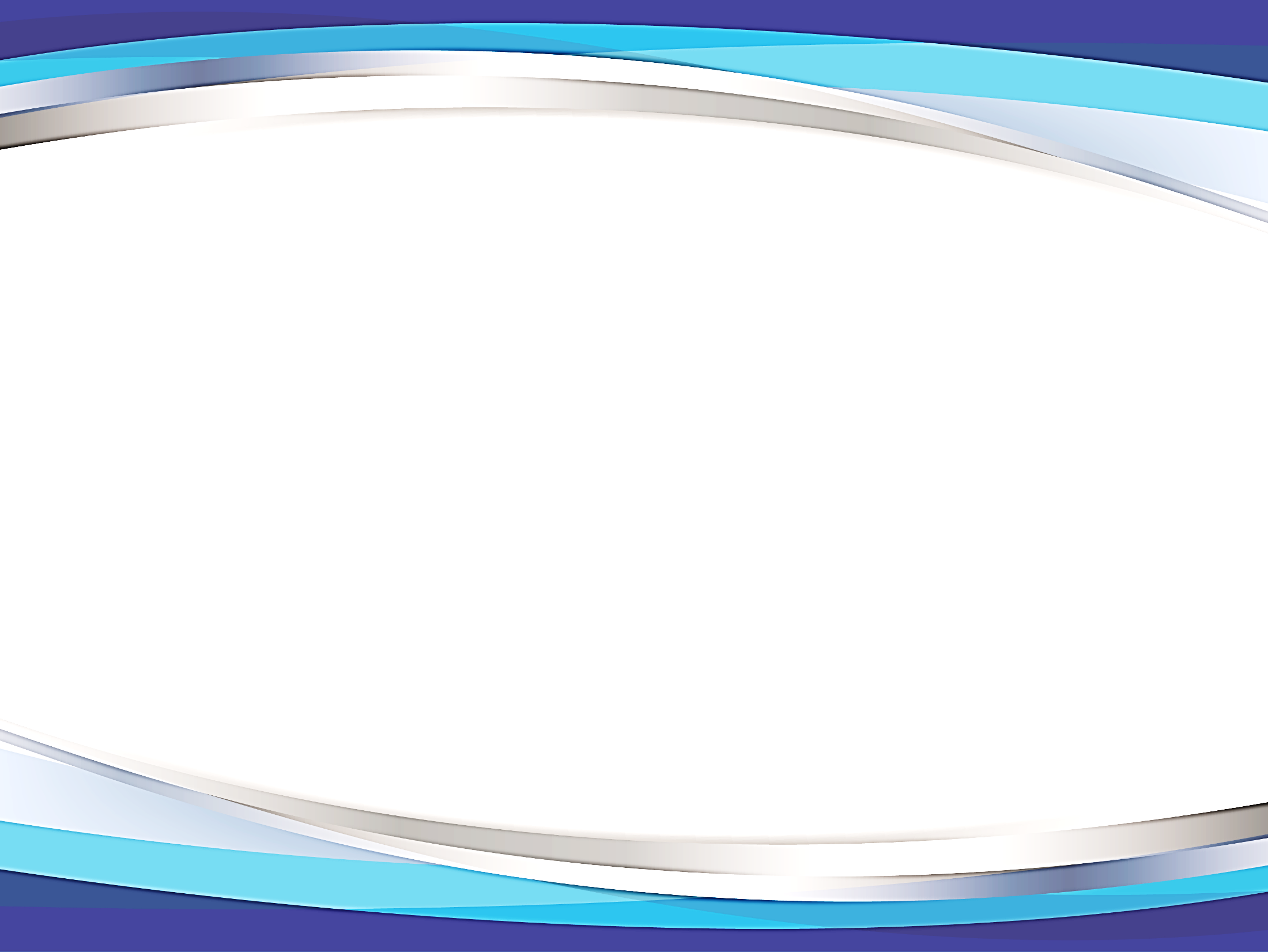 ¿Cuáles son las Emociones Básicas?
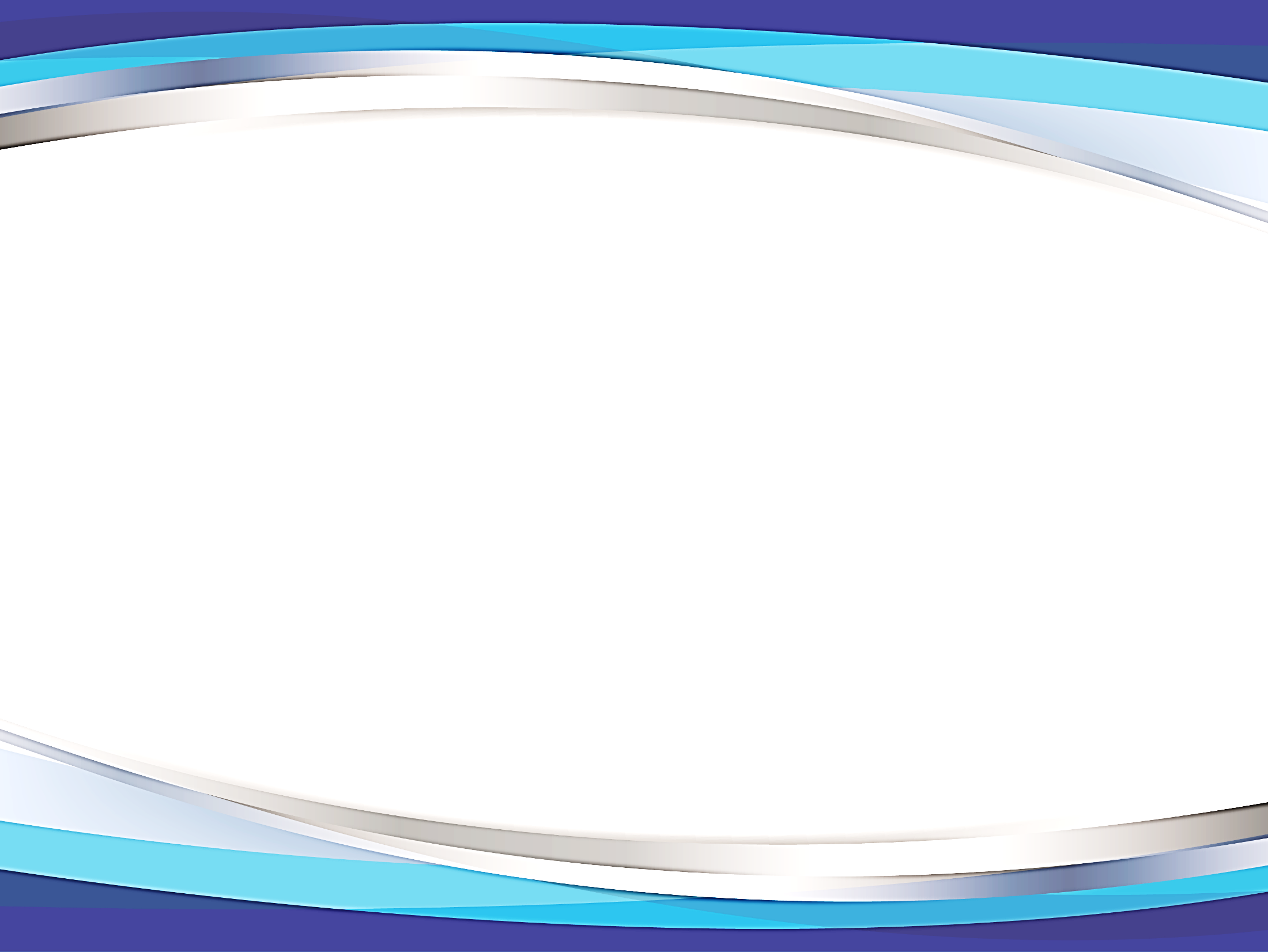 Emociones Combinadas
Son aquellas que mezclan o combinan una o más de las emociones básicas. Por ejemplo:

Sorpresa, Indignación, Rechazo, Antipatía, Impotencia, Enfado, Sorpresa, Sobresalto, Admiración, Asombro etc.
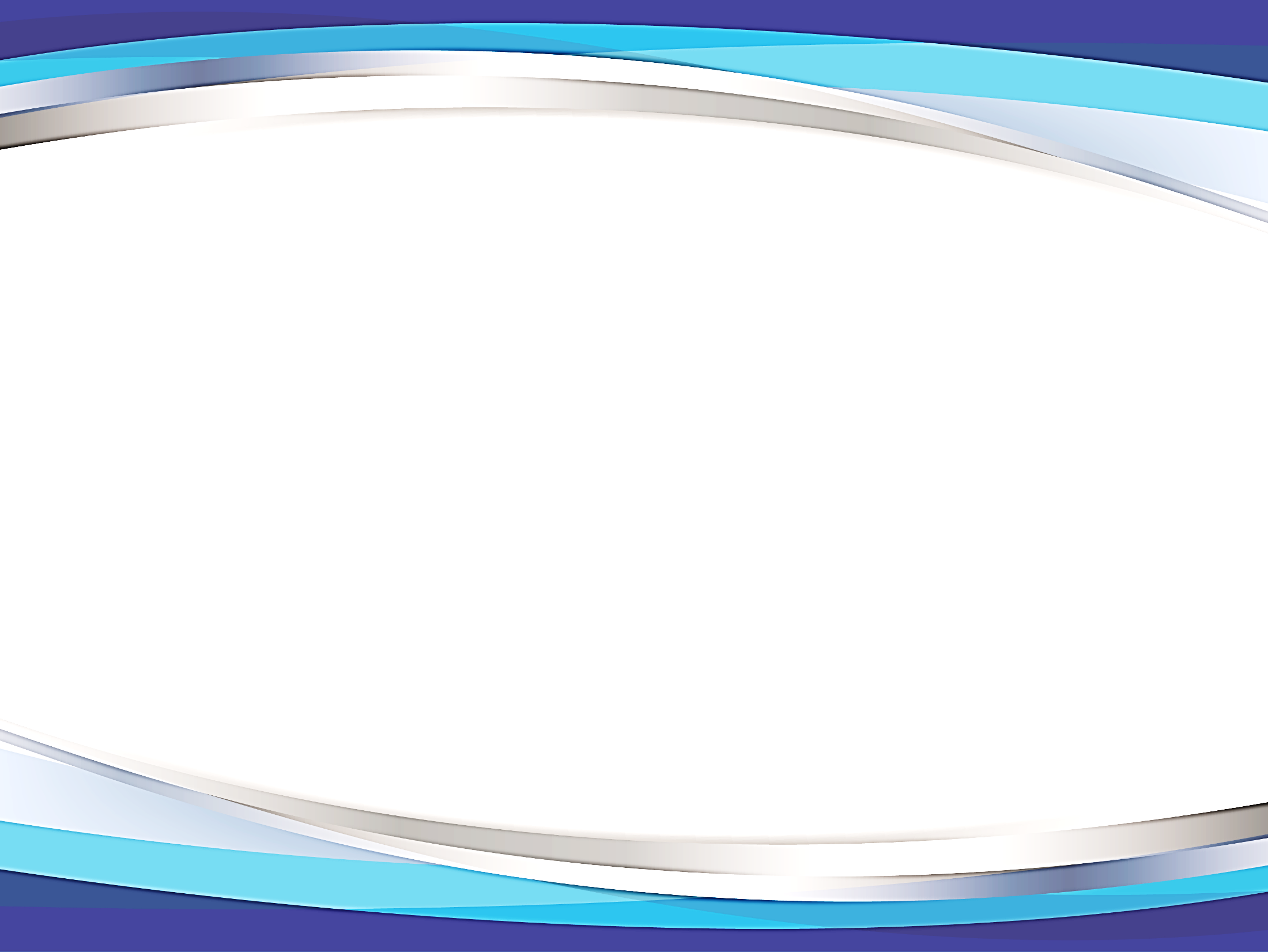 ¿Qué es Inteligencia Emocional (IE)?
Es la aptitud con la que cuenta el individuo para dirigir y equilibrar las propias emociones. También se trata de la capacidad que desarrolla la persona para sentir, entender, controlar y modificar los estados de ánimo propias y ajenos.
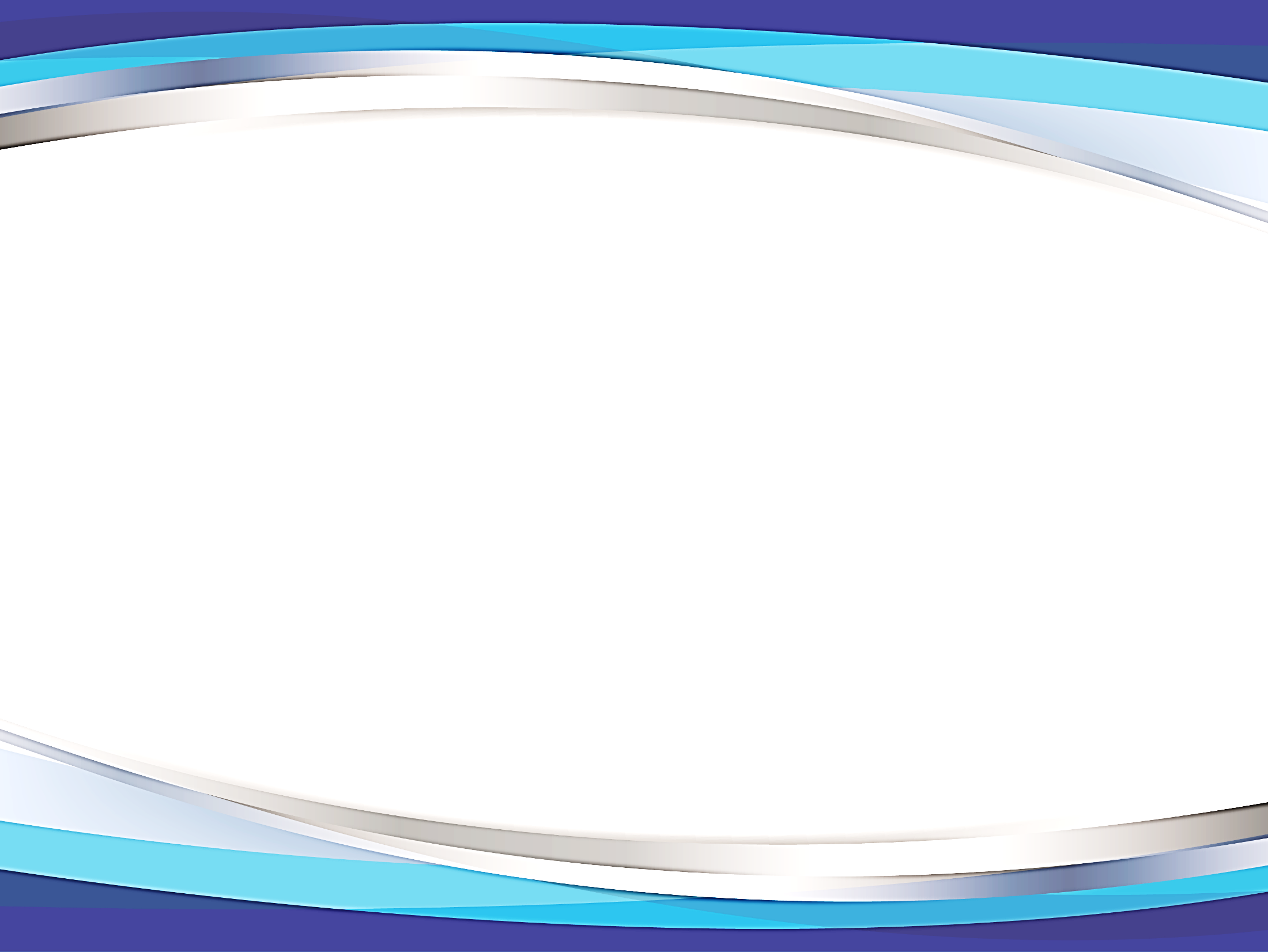 ¿Qué emociones puede producir el desempleo?
El desempleo nos puede generar una gran variedad de emociones:
Negación: “Esto no me puede estar sucediendo a mí.”
Obligación: “Tengo que conseguir empleo como sea.”
Miedo: “No voy a resistir esto por mucho tiempo.”
Queja: “Nadie hace nada por mí.” “Me vuelve loco la situación del país.”
Resentimiento: “Mi jefe prescindió de mí sin darme explicaciones.”
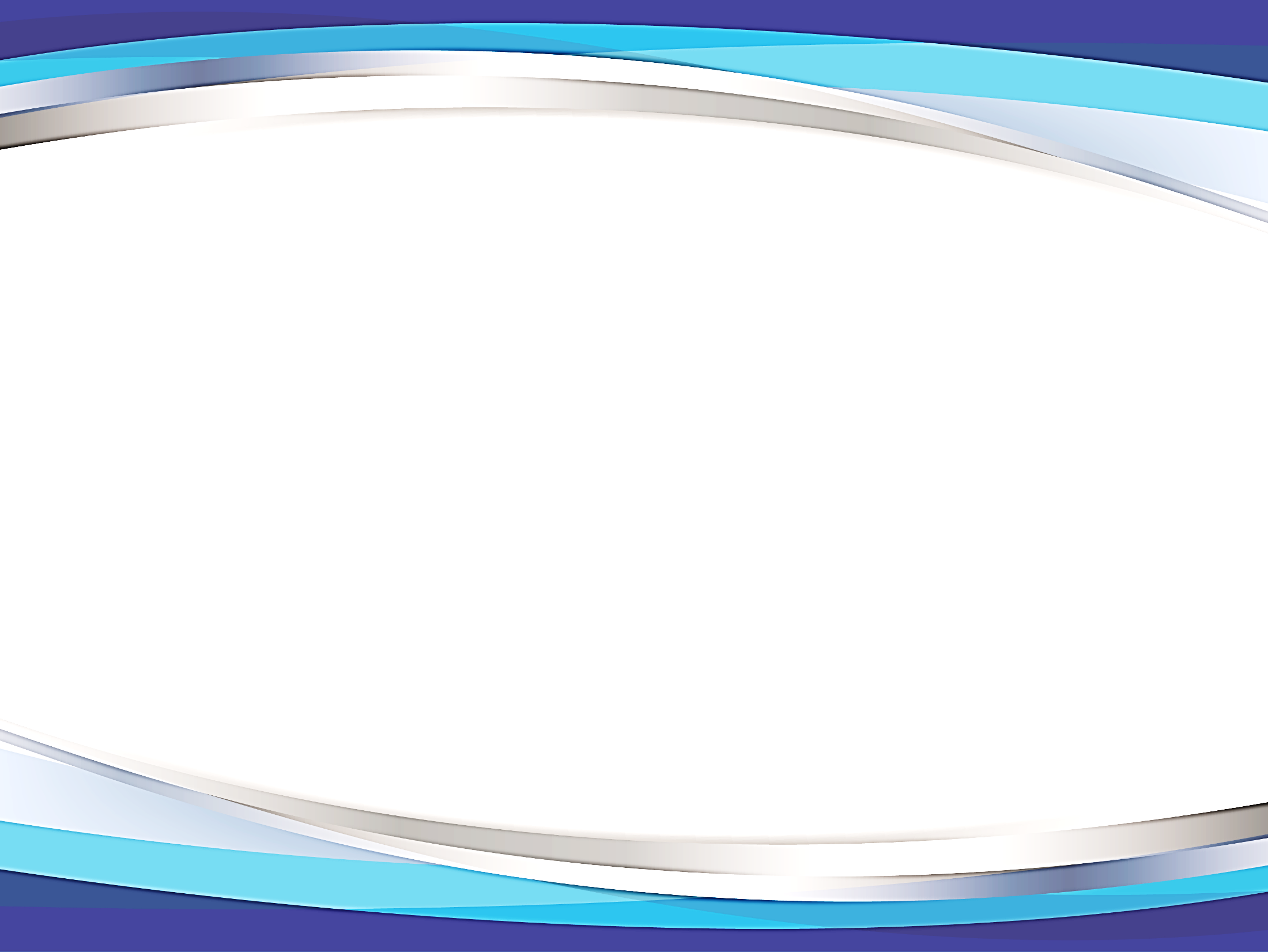 ¿Cómo reacciona una persona IE?
Una persona con Inteligencia Emocional (IE) nunca puede creer que su vida es controlada por oscuras y extrañas fuerzas externas.

No tener trabajo no puede significar abandonar las riendas de su vida y darse por vencido. La persona emocionalmente inteligente aprende a ver en los fracasos una nueva razón para seguir luchando.

Una persona con IE nunca ve el vaso medio vacío, siempre lo ve medio lleno.
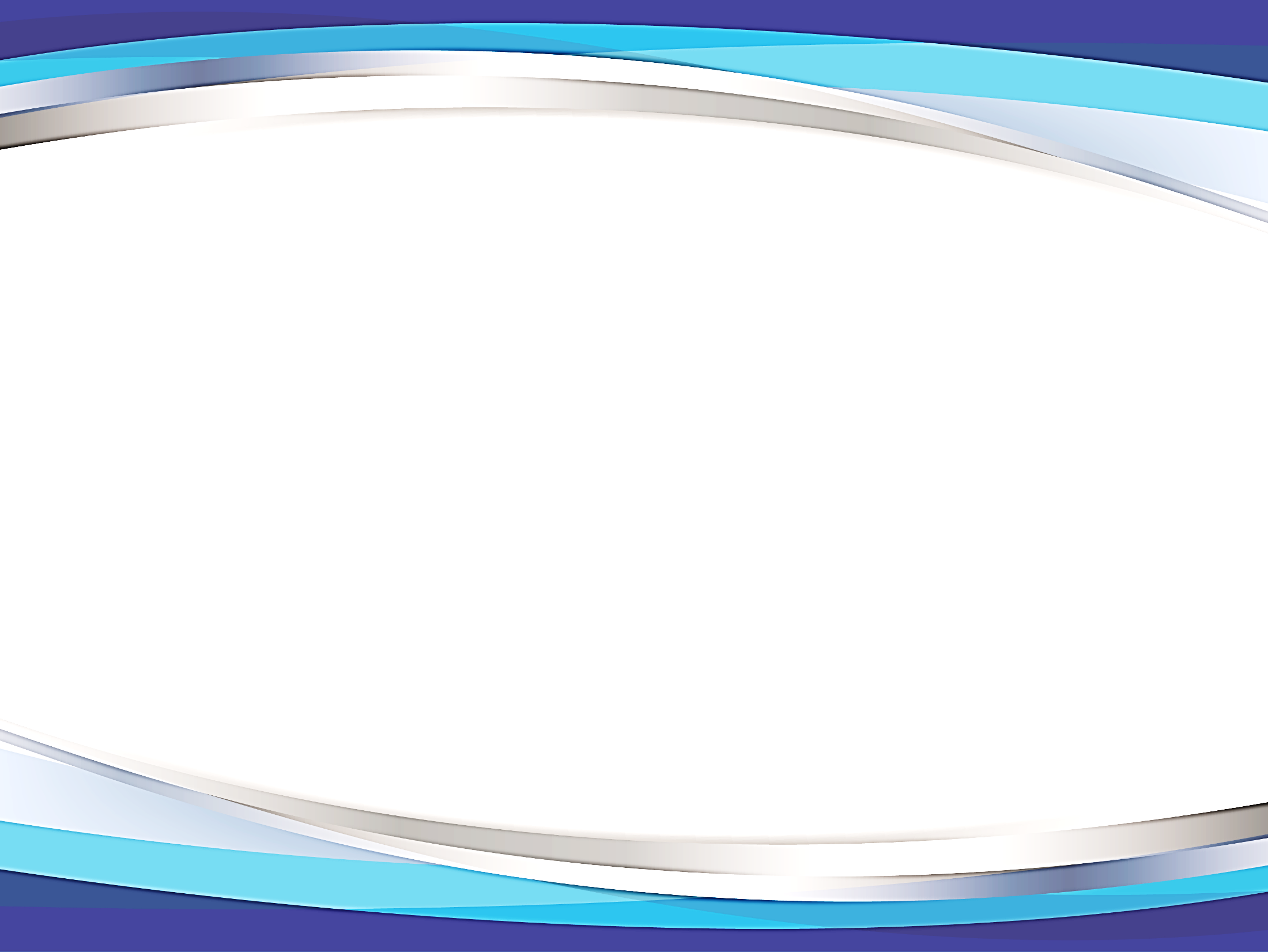 ¿Qué hacer entonces frente al desempleo?
1. Salga de su “Zona de Confort”. No espere a que le llamen, a que otro resuelva su situación, a que un vecino pregunte por usted o que un hermano o amigo le llame para darle opciones de trabajo.

2. Busque opciones nuevas, no se limite a las mismas coordenadas.

3. Procure tener apertura a aprender nuevas cosas. Sepa que entre más cosas sepa hacer bien, más opciones tendrá de conseguir un empleo.
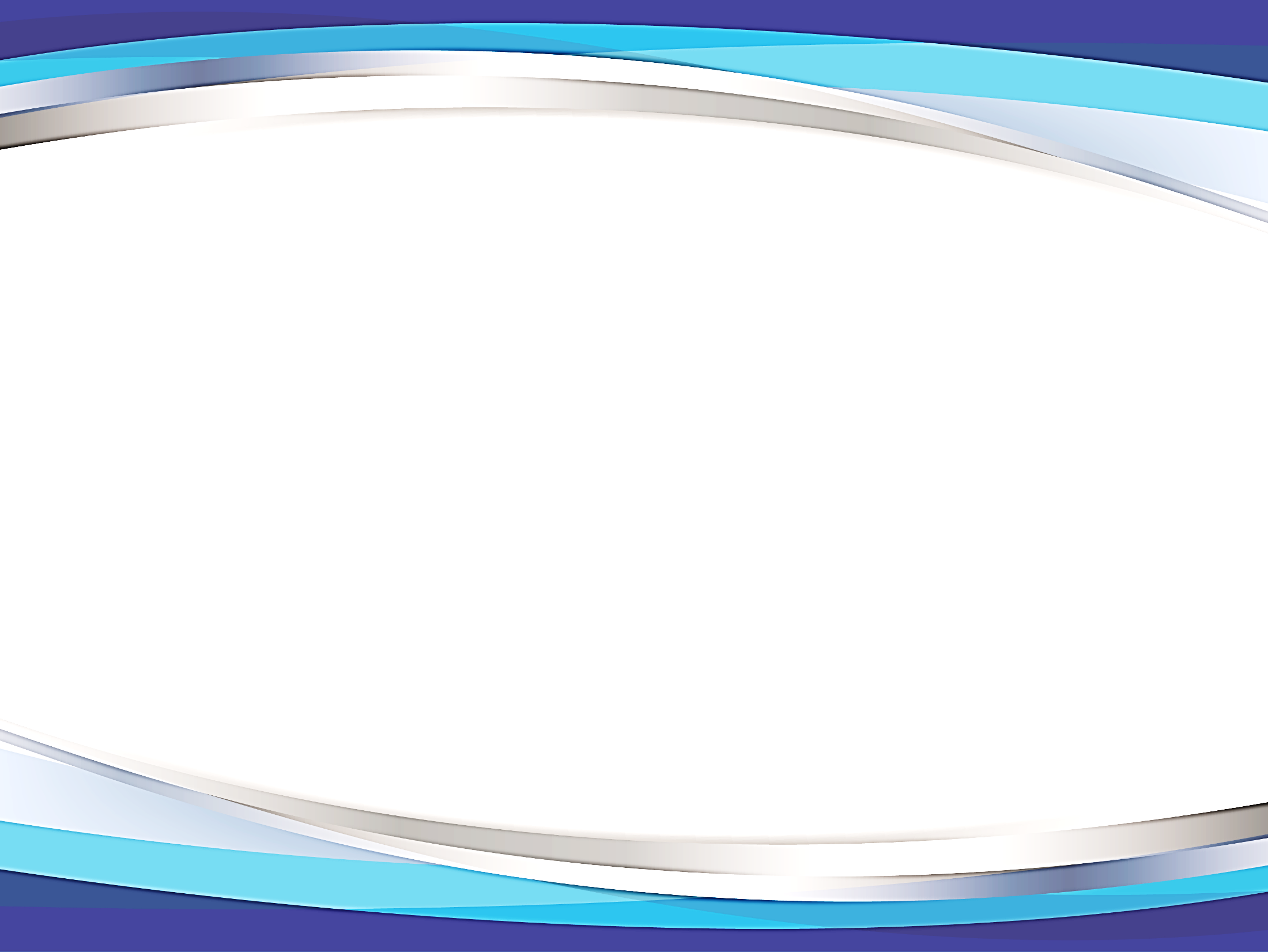 Resiliencia
Una persona emocionalmente inteligente sabe recuperarse de un despido o situación de desempleo. 
Entiende que lo que a primera vista parece un acontecimiento abrumador puede convertirse en una oportunidad de mejora.
No descuida su estado de salud y no permite que la Ira ni el Miedo se conviertan en las brújulas de su vida.
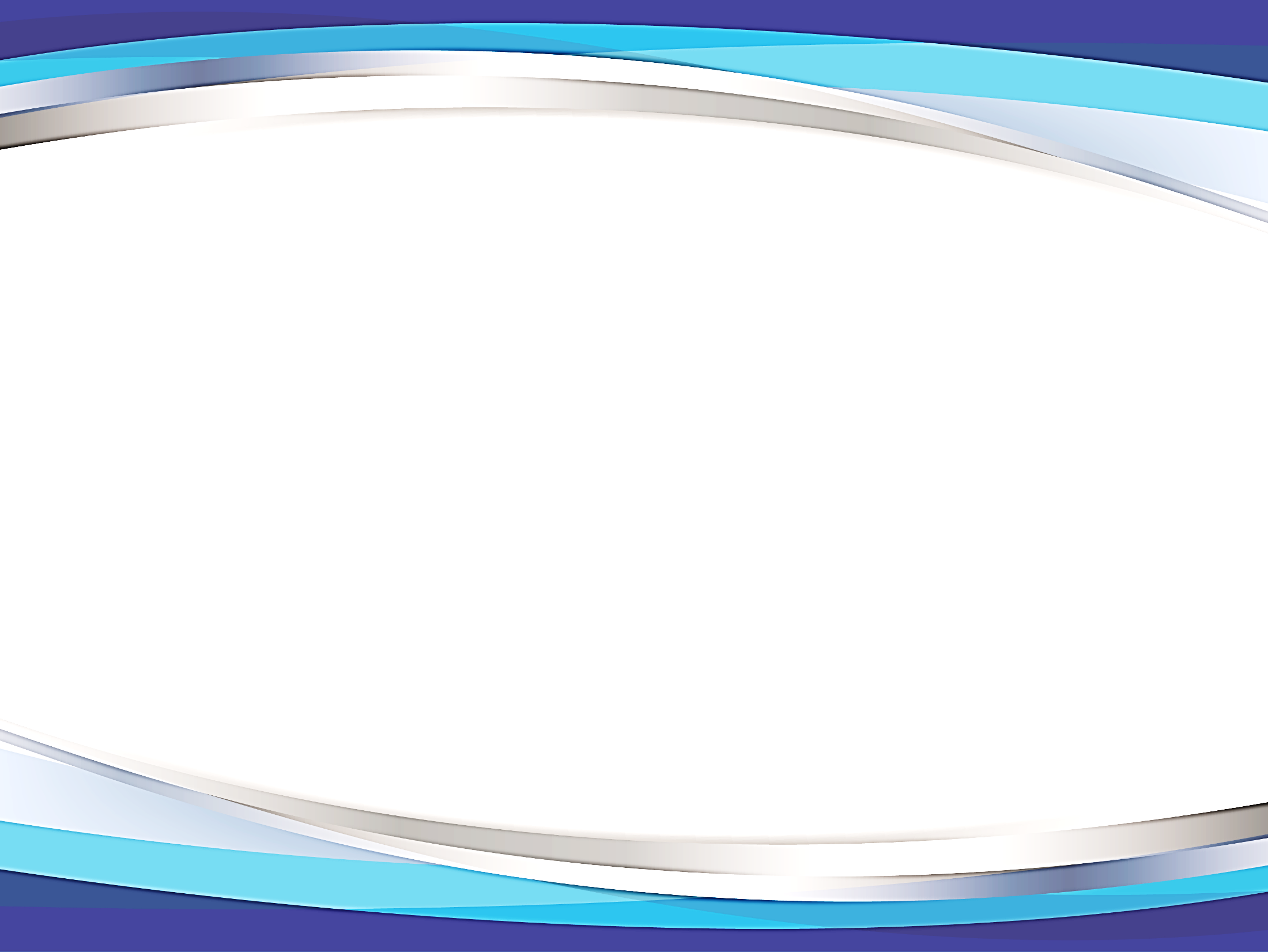 Recuerde que…
Para conseguir empleo no se requiere contar con un Currículum Vitae muy bueno. Cada vez toman más fuerza otros aspectos como:
Capacidad de trabajar en equipo.
Resistencia a la frustración.
Tener liderazgo.
Buenas relaciones interpersonales.
Capacidad de buscar equilibrio en medio de situaciones difíciles.
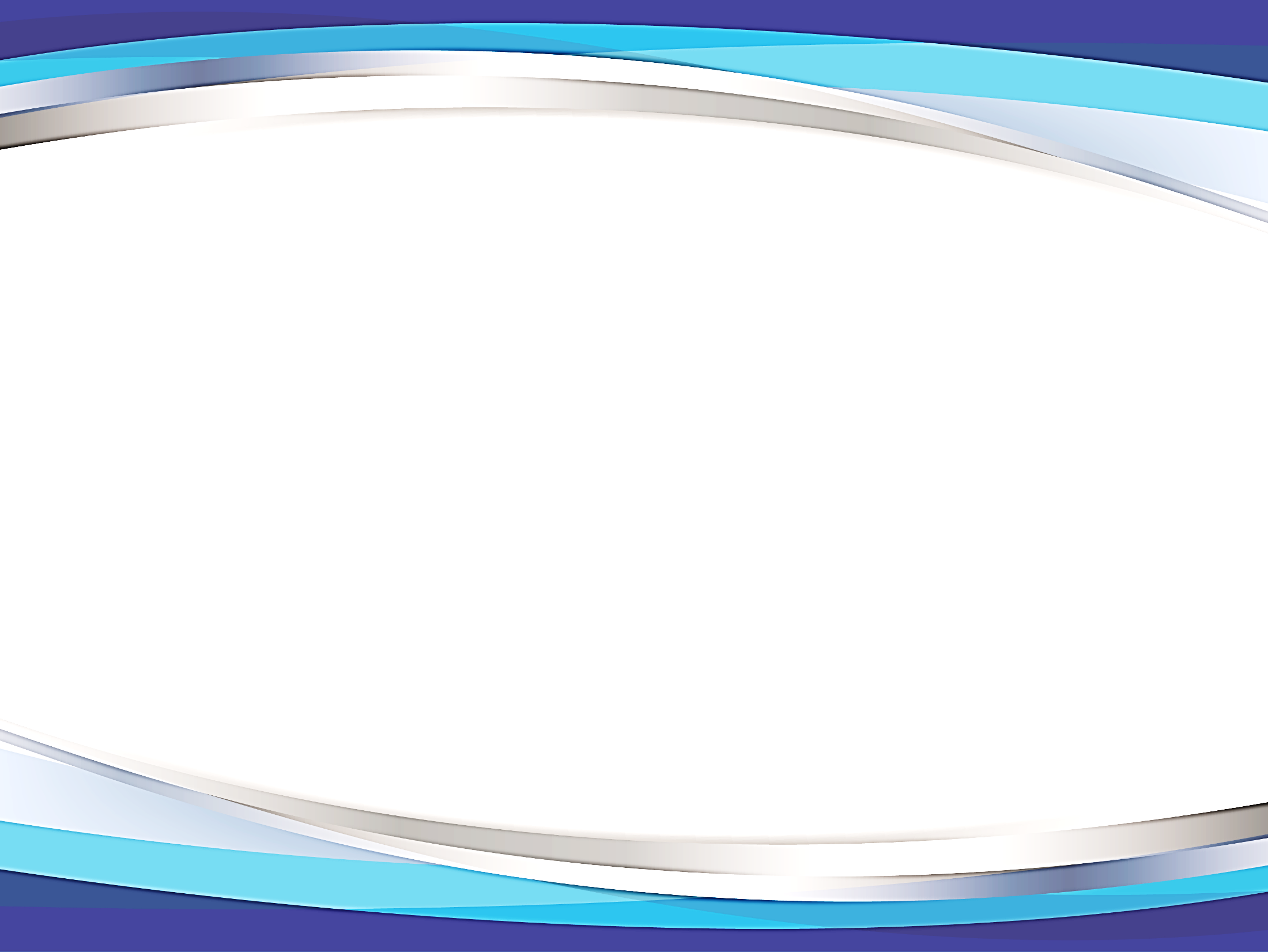 ¿Cómo se prepara una persona con IE para una entrevista de trabajo?
1. Busca información previa respecto de la empresa en donde va a ser entrevistado. 
2. Redacta algunas preguntas que le podrían hacer y ensaya las respuestas frente a un espejo para incrementar su nivel de seguridad.
3. Estudia su propio currículo y maneja muy bien la información allí contenida.
4. Realiza algunos ejercicios básicos de respiración antes de empezar la entrevista.
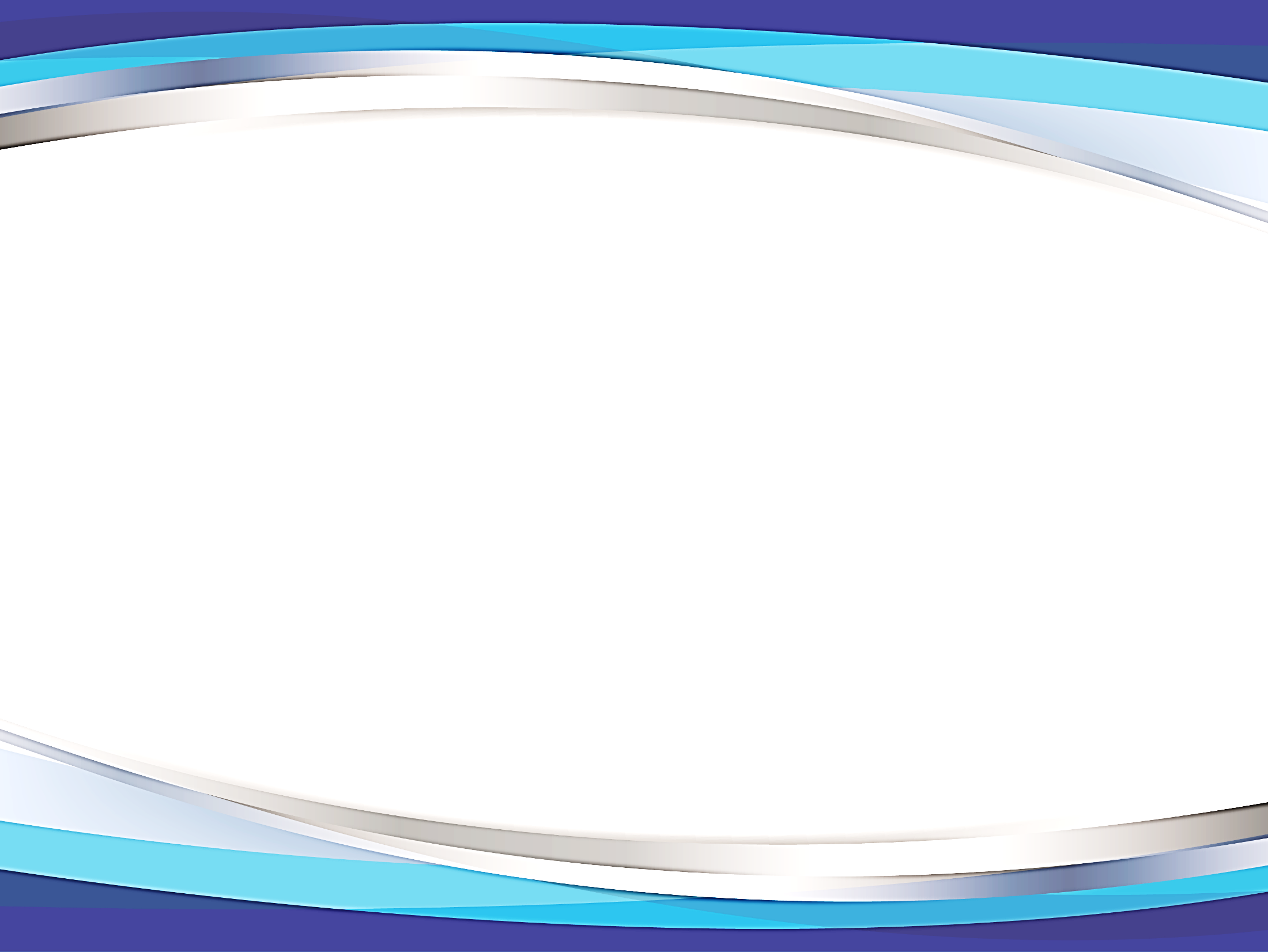 ¿Cómo ayudar a mi autoestima en situación de desempleo?
Ejemplo: Ten en cuenta lo siguiente:
1. Vales mucho como persona, eres una obra de la creación de Dios.

2. Culpabilizarte o culpabilizar a otros no servirá de nada.

3. Aprende de tus errores para mejorar tus futuras búsquedas de empleo.
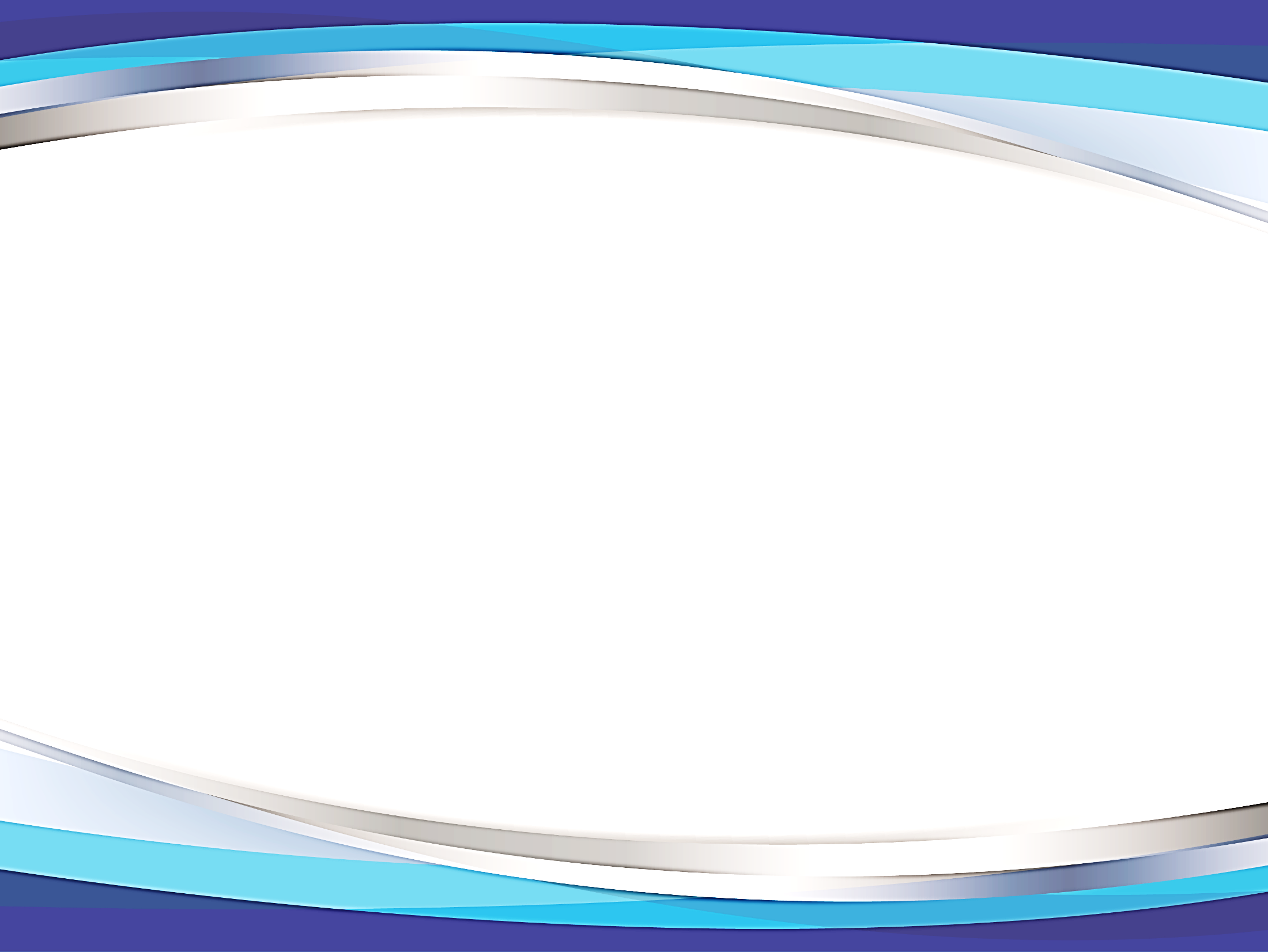 4. Utiliza tu tiempo libre para volver a comunicarte con viejos conocidos, eso reactivará tu red de contactos que son muy importantes para facilitar la búsqueda de empleo.

5. Procura ejercitarte un poco ahora que tienes tiempo, contribuirá positivamente a tu salud y te ayudará a elevar el autoestima.

6. Piensa en la posibilidad de inscribirte a un programa de voluntarios mientras encuentras un trabajo. Te ayudará a proyectarte y a incrementar aún más tu red de contactos.
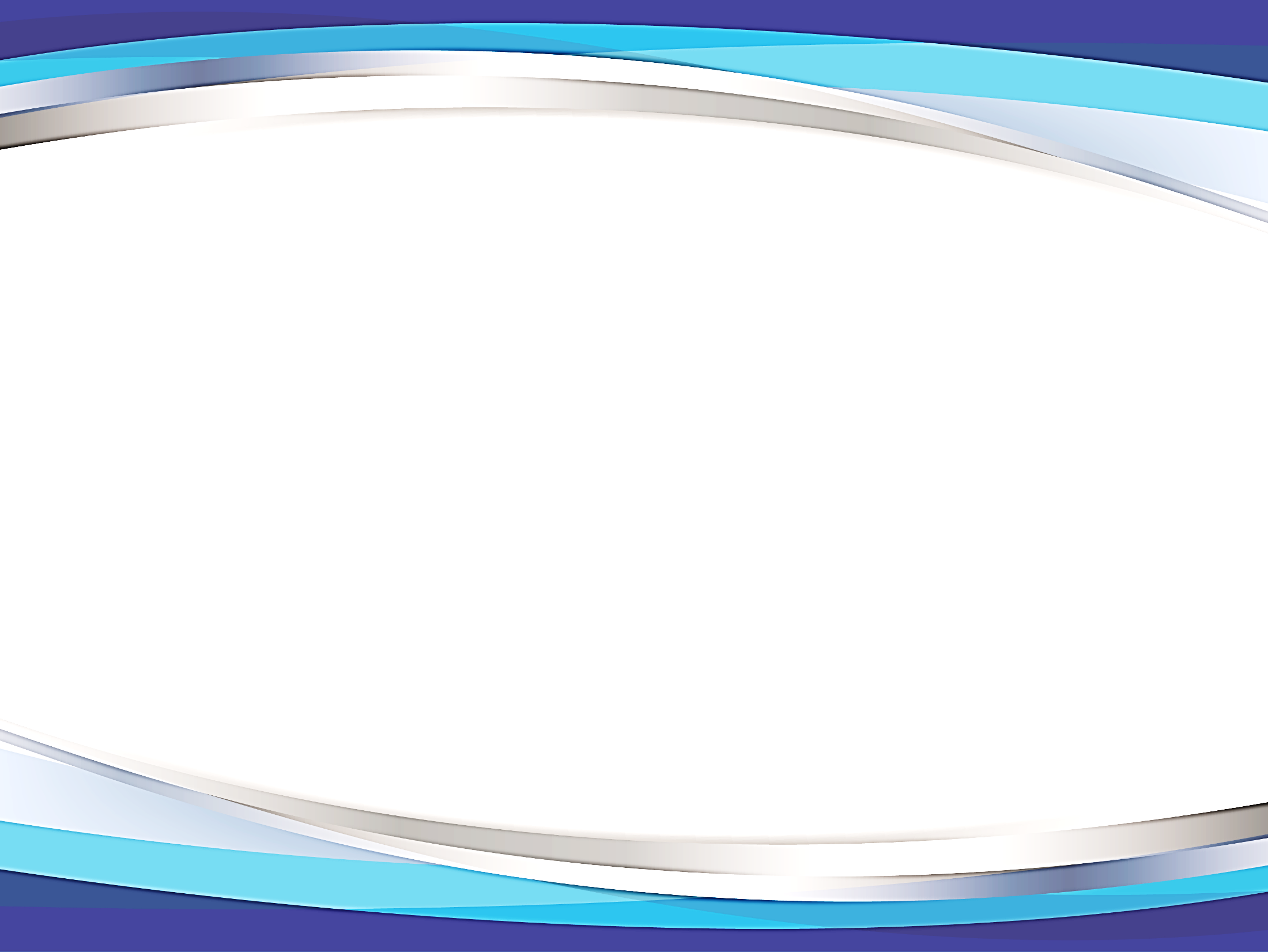 Capacítate Gratis y Certifícate
Mientras dure tu búsqueda de trabajo puedes aprovechar tu tiempo libre para capacitarte gratis.

Ingresa a www.capacitateparaelempleo.org  y escoge uno de los más de 150 cursos diseñados para buscadores de empleo. Cuando termines imprime gratis tu certificado y agrégalo a los documentos anexos de tu currículum vitae.
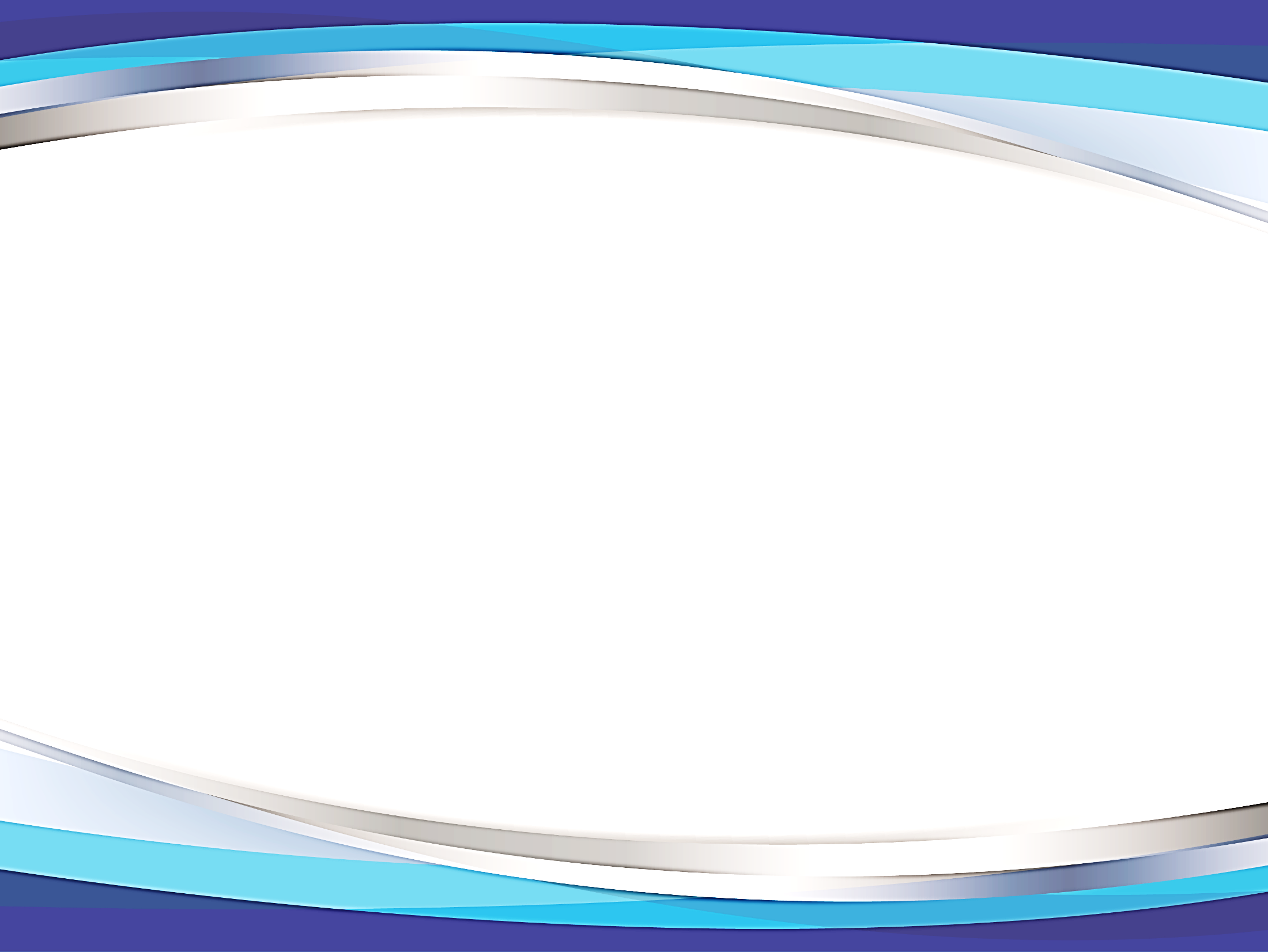 Permítenos Ayudarte
Ingresa a www.empleate.gob.hn
Crea tu perfil si no lo tienes y verifica las vacantes allí publicadas, una de ellas puede llevarte al trabajo que estás buscando.
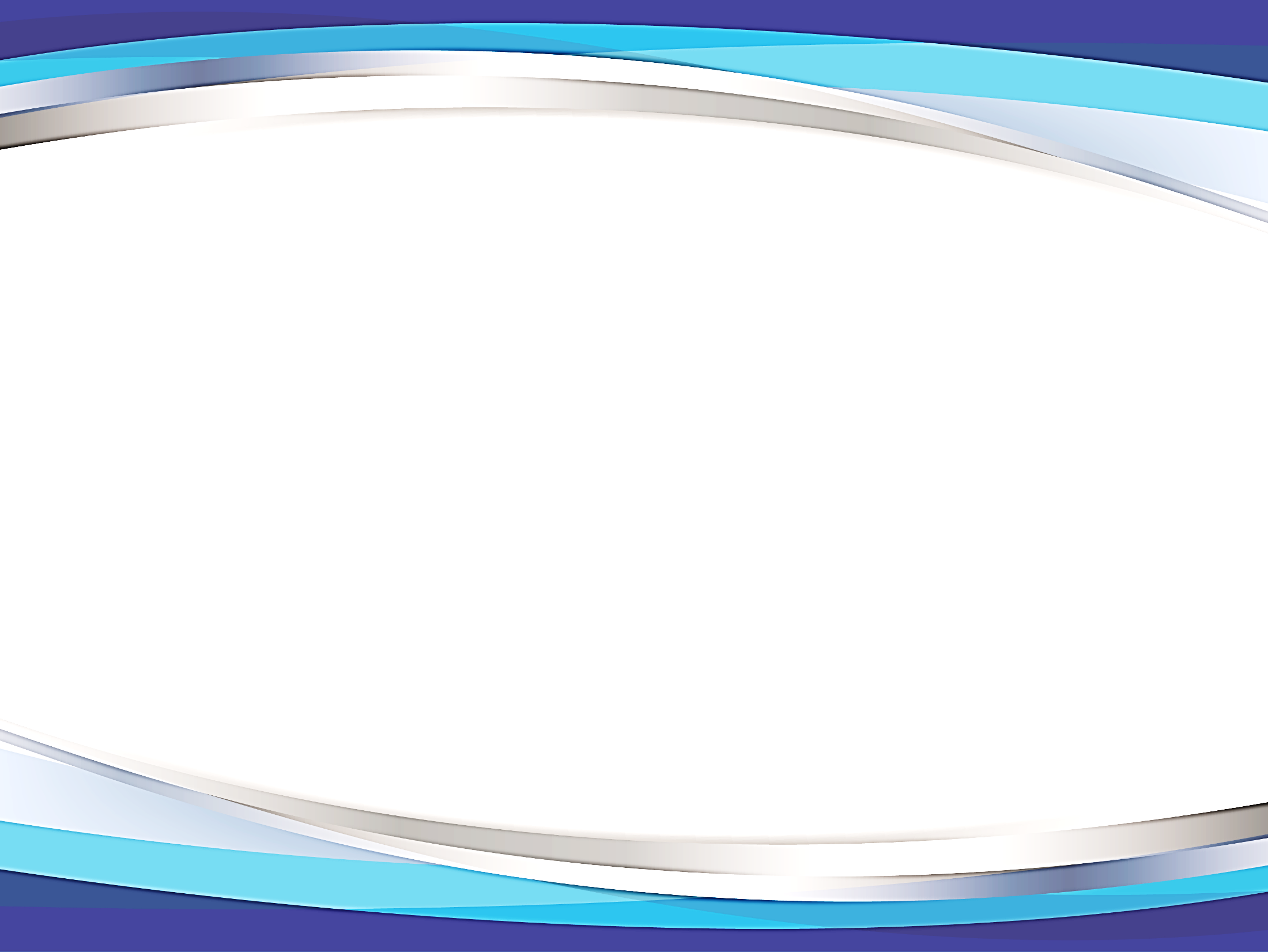 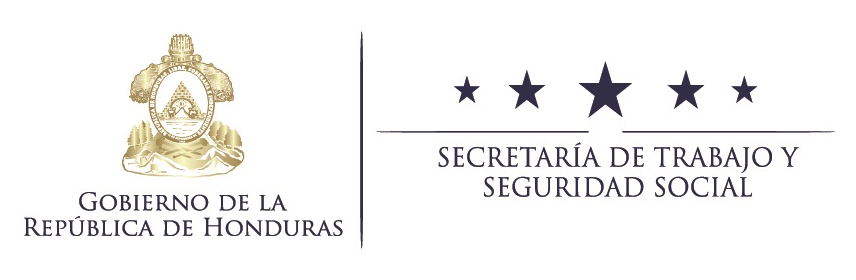 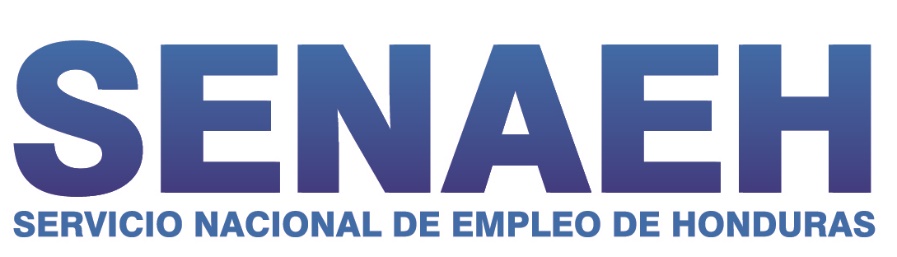 Gracias Por Su Atención
Servicio Nacional de Empleo de Honduras – Regional Tegucigalpa
eurolabortegucigalpa@gmail.com
senaeh@trabajo.gob.hn
Tel. 2232 1500